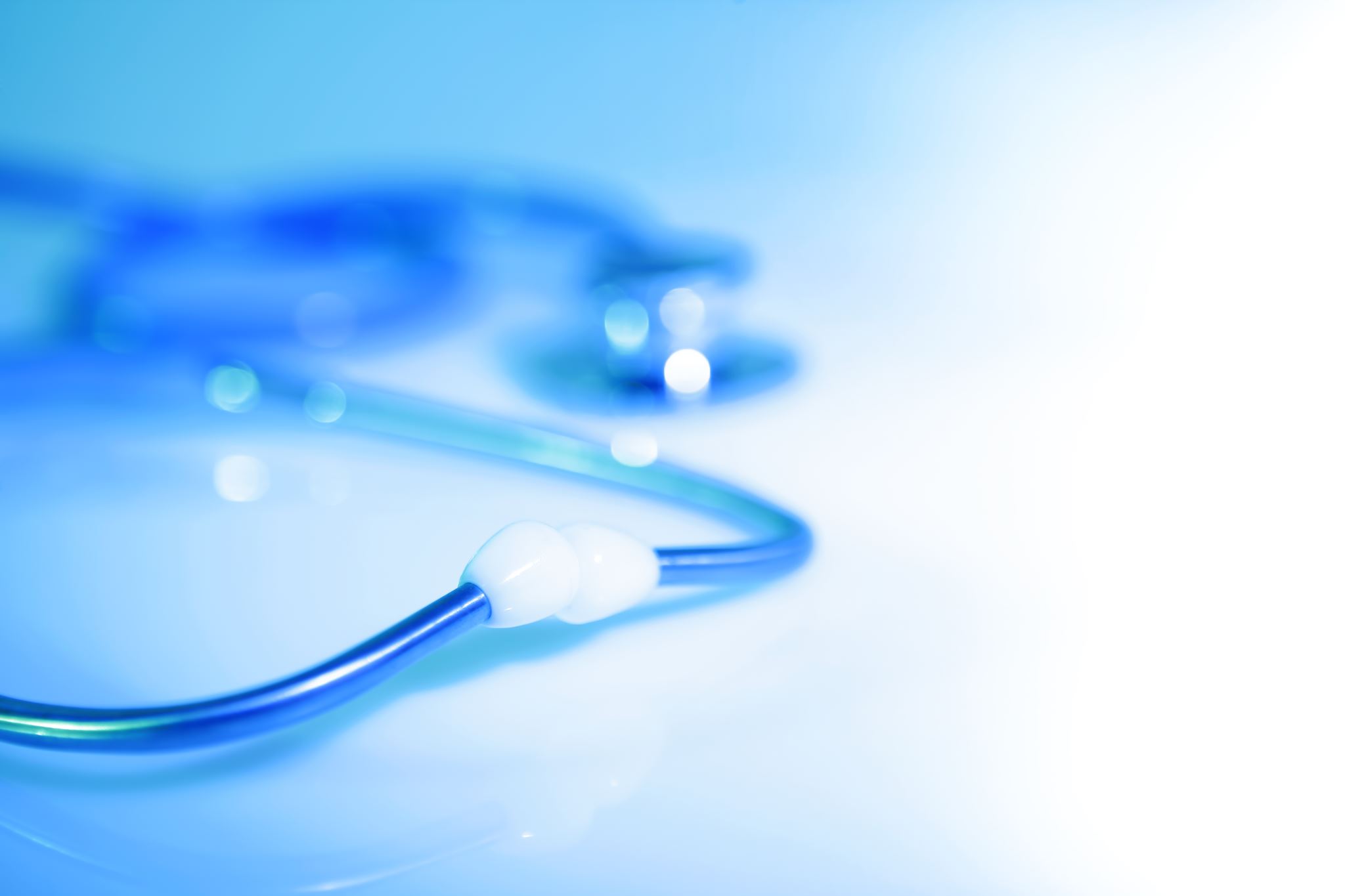 Humanitarian Use Devices
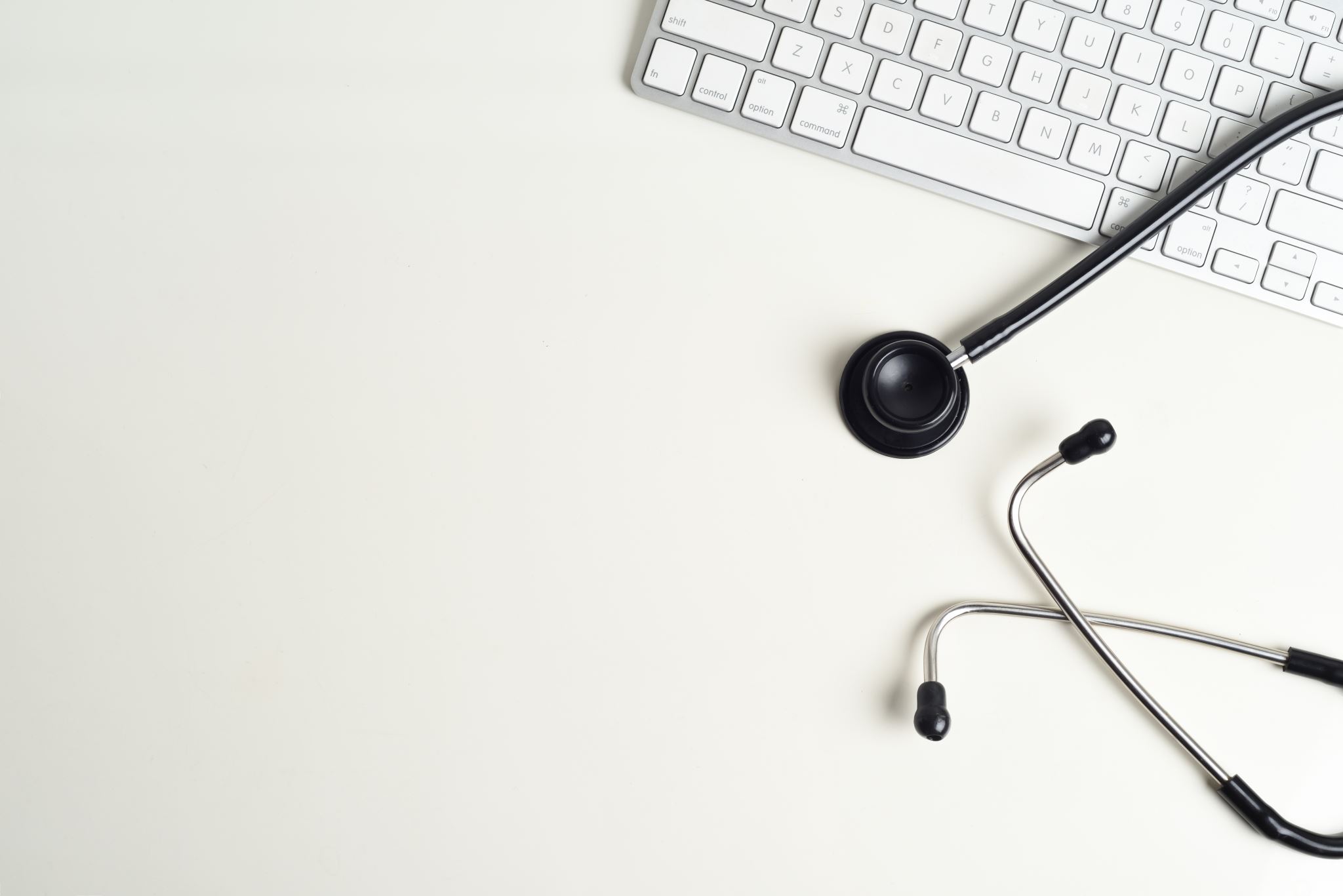 Objective
Describe Humanitarian Use Device (HUD)
Describe IRB Responsibilities
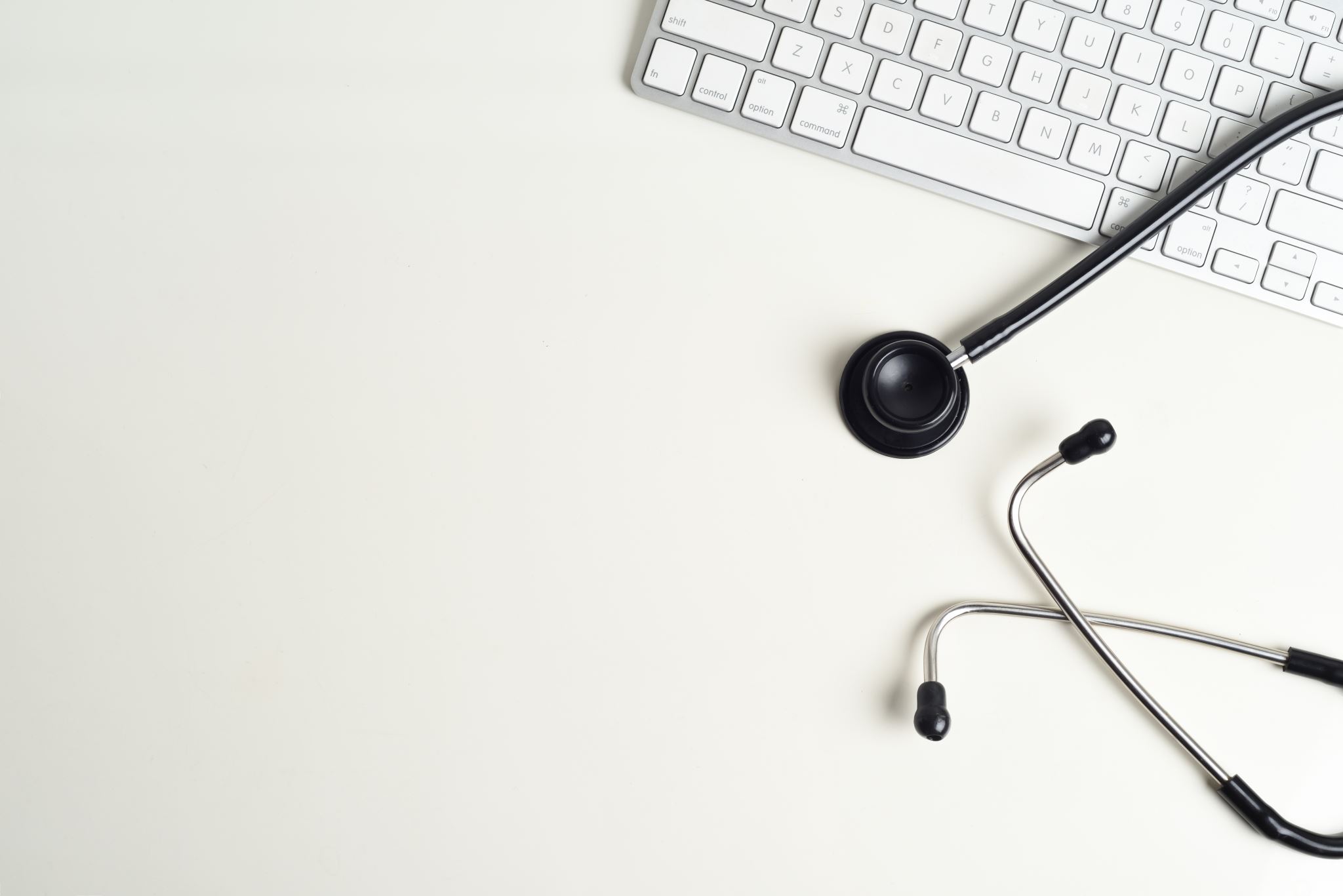 What is a Humanitarian Use Device?
A legally marketed device intended to benefit patients in the treatment or diagnosis of a disease or condition that affects or is manifested in not more than 8,000 individuals in the U.S. per year.
HUD designation from the FDA’s Office of Orphan Products Development.
Use of the HUD under its approved indication does not constitute research (unless safety and efficacy data are collected).
Only use after IRB approval.
21st Century Cures Act, 2016
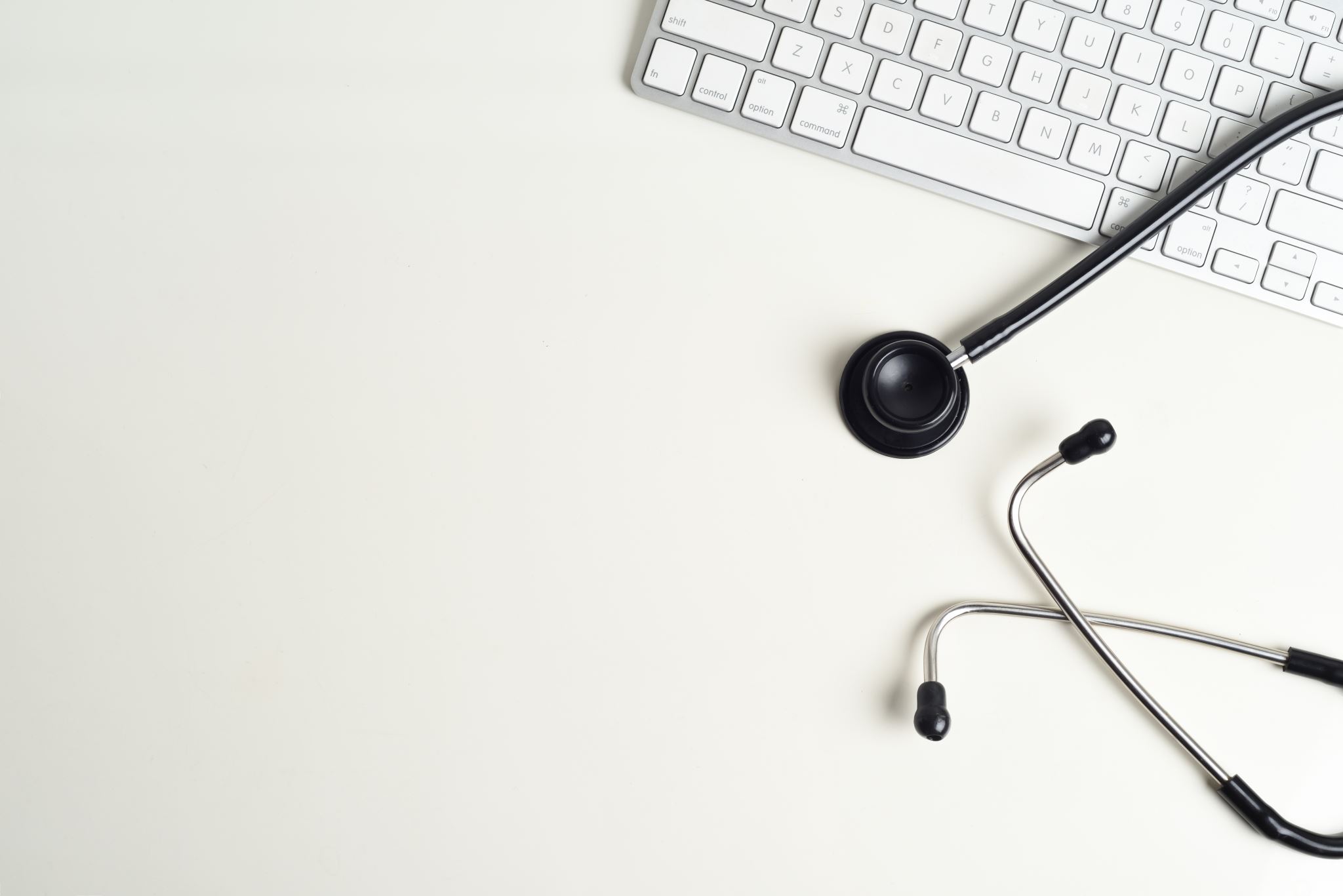 What is a Humanitarian Use Device?
Submitted to FDA as a Humanitarian Device Exemption (HDE) application.
Device must meet the following criteria:
Will not expose patients to unreasonable or significant risk of illness or injury and the probable benefit outweighs the risk
There is no comparable device available to treat or diagnose the disease or condition
The disease or condition affects not more than 8,000 people in the U.S. annually
21st Century Cures Act, 2016
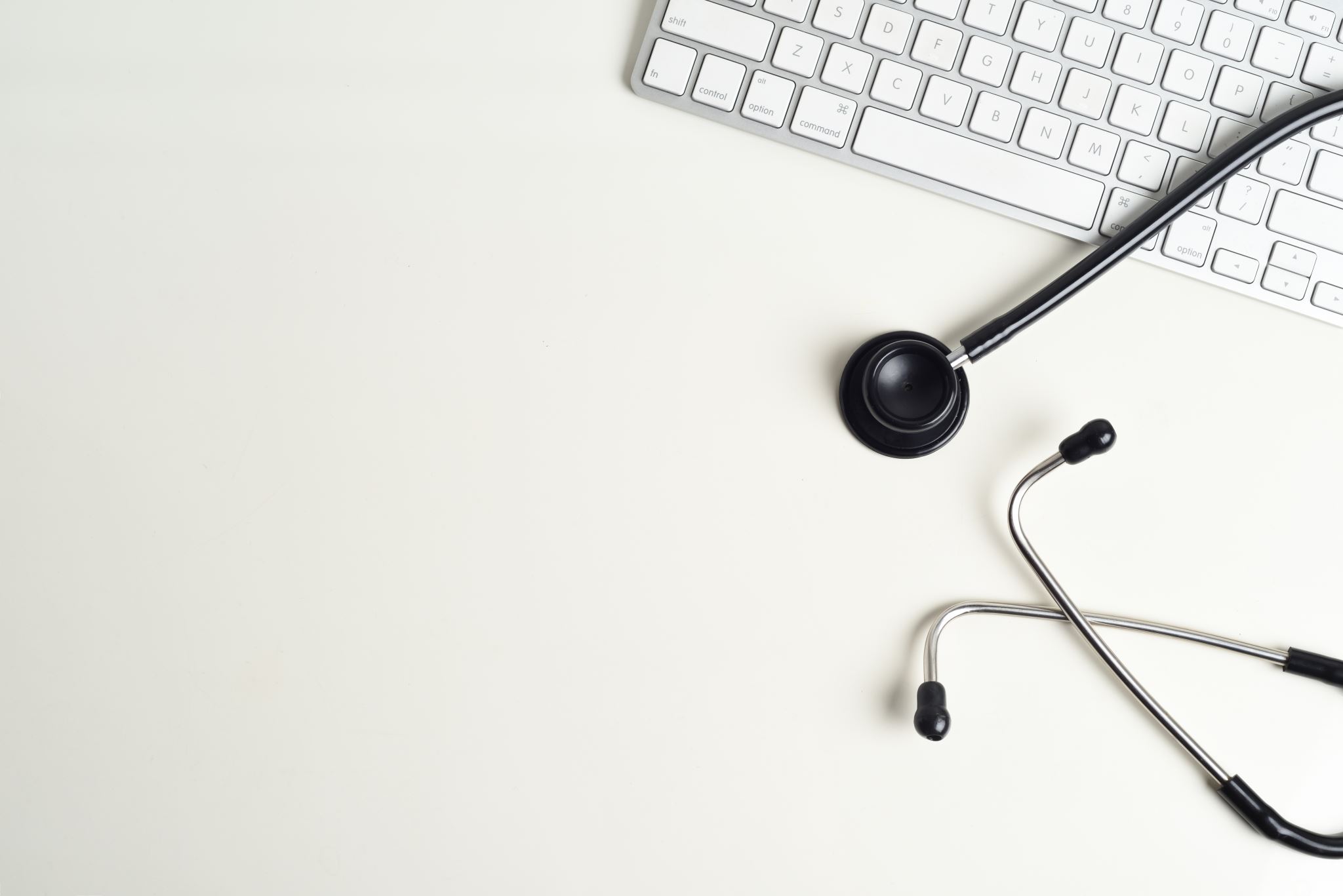 HUDs used for Clinical Care (Medical Practice)
Initial IRB Review:
Use usual approval criteria (21 CFR 56.111)
Consider the patients’ need for the HUD
Consider the likelihood that the HUD is appropriate for the patient’s condition or disease
Documents required:
Copy of the FDA Humanitarian Device Exemption approval order
Description of the device
Device labeling
Patient information packet or brochure
Proposed use, treatment schedule etc.
*A consent document is not required, but if one is used, it should not refer to research and does not need to contain the required elements of consent.
21st Century Cures Act, 2016
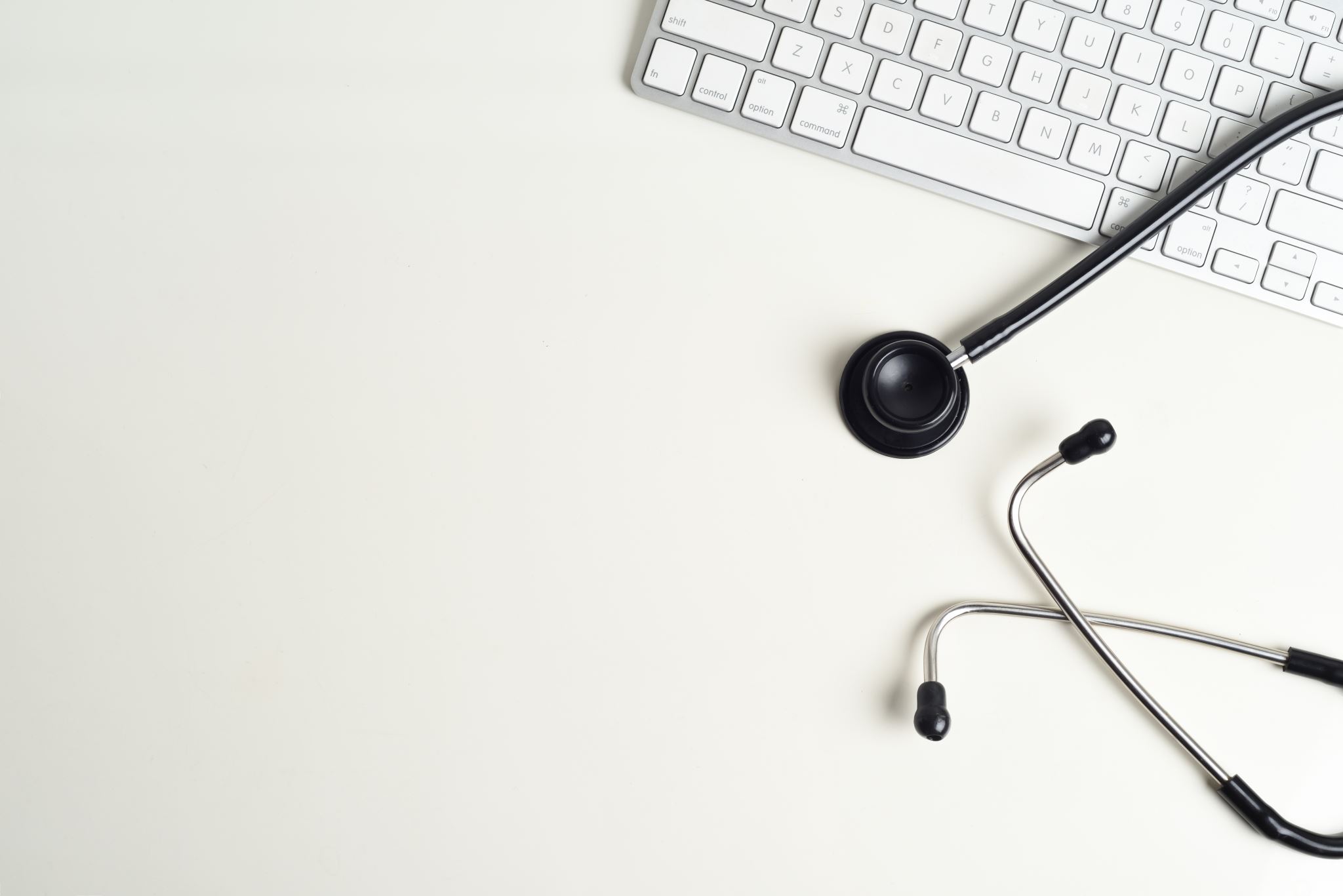 HUDs used for Clinical Care (Medical Practice)
Can be used according to its label
May also be used “off-labeled” as part of medical practice provided no research data for safety or efficacy is obtained
IRB does not need to be notified about each individual use for clinical care
Initial IRB review by convened IRB meeting
Continuing Review may be conducted by Expedited Review
Consent document not required, but patient should be informed about the HUD status (e.g. information sheet, patient brochure, etc.) 
Must maintain IRB approval
21st Century Cures Act, 2016
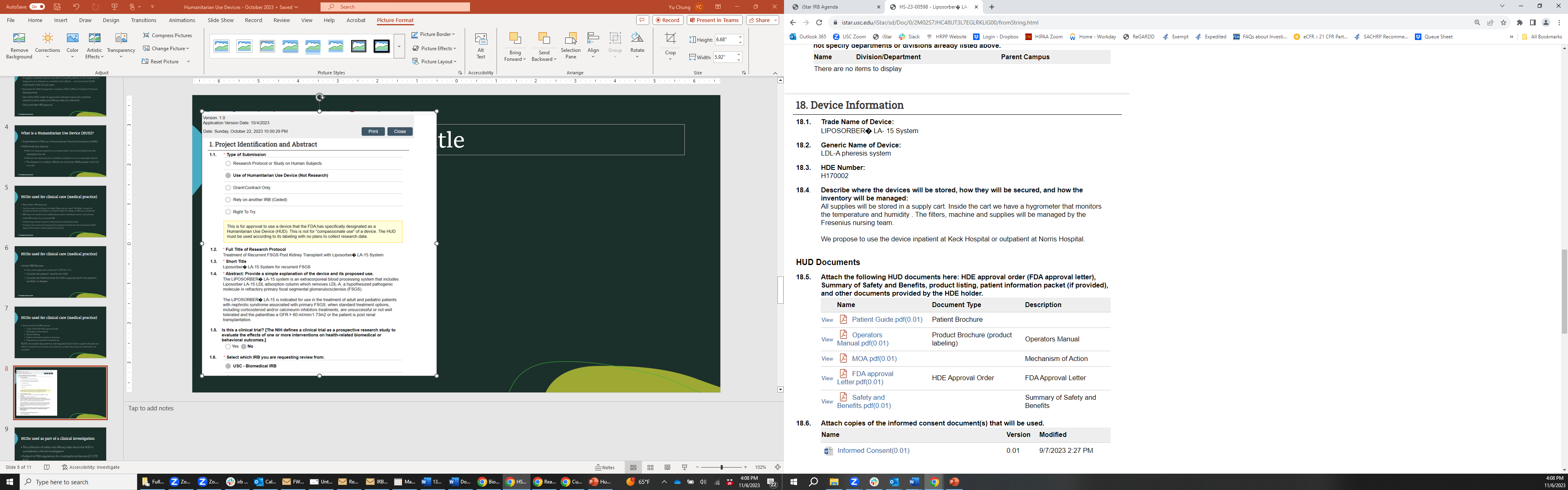 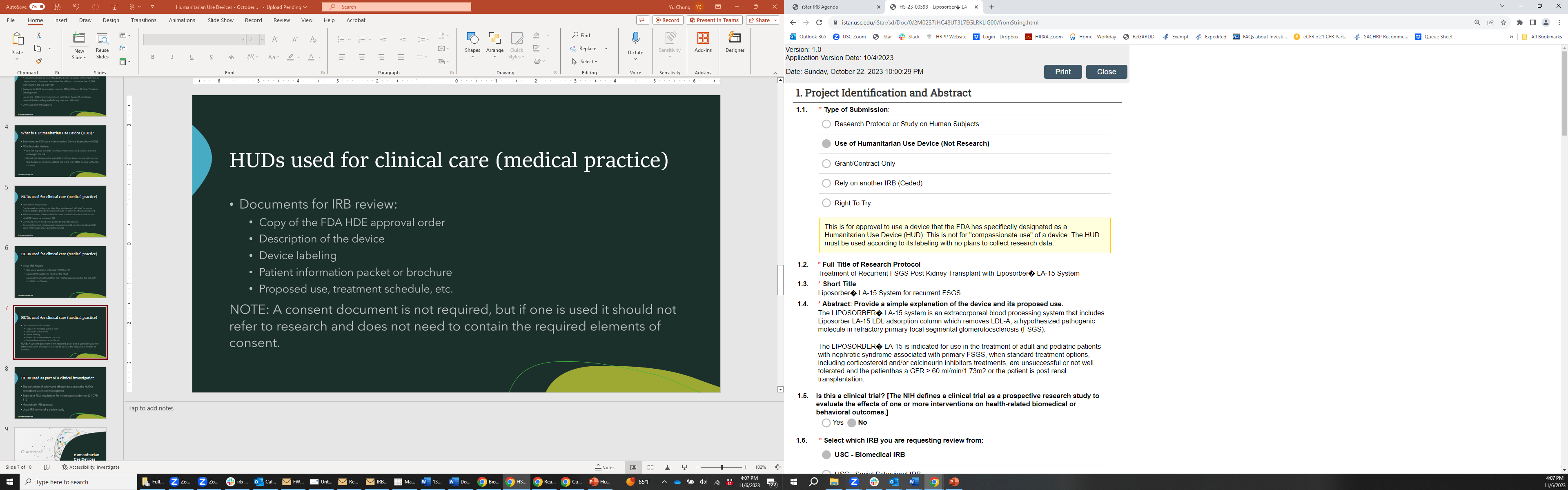 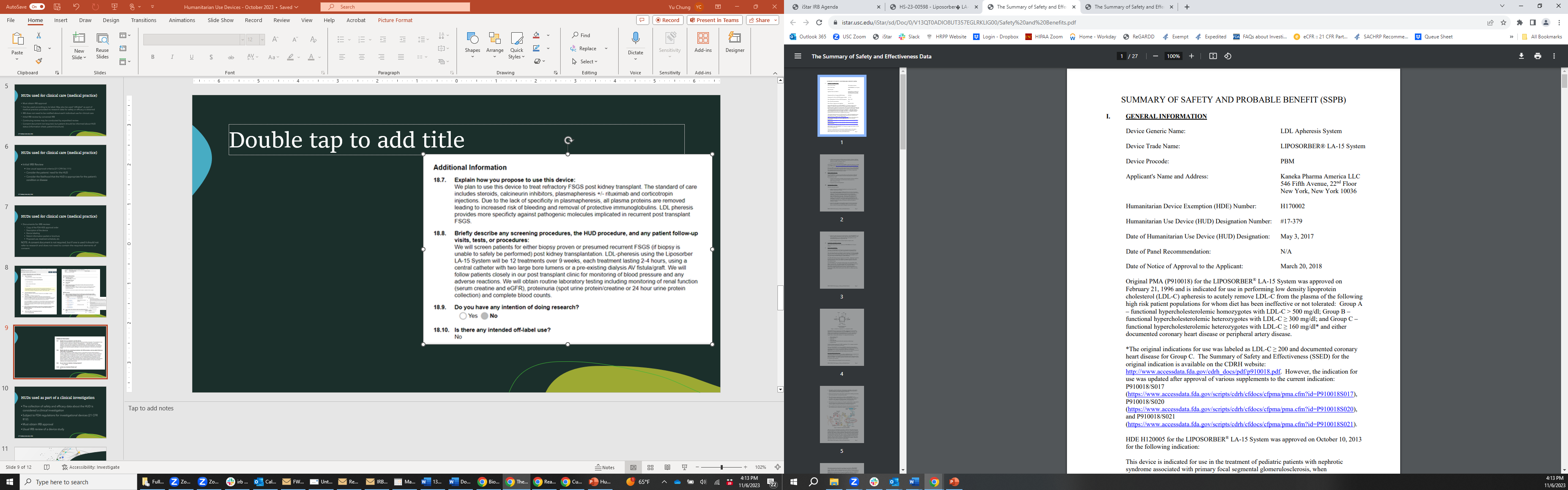 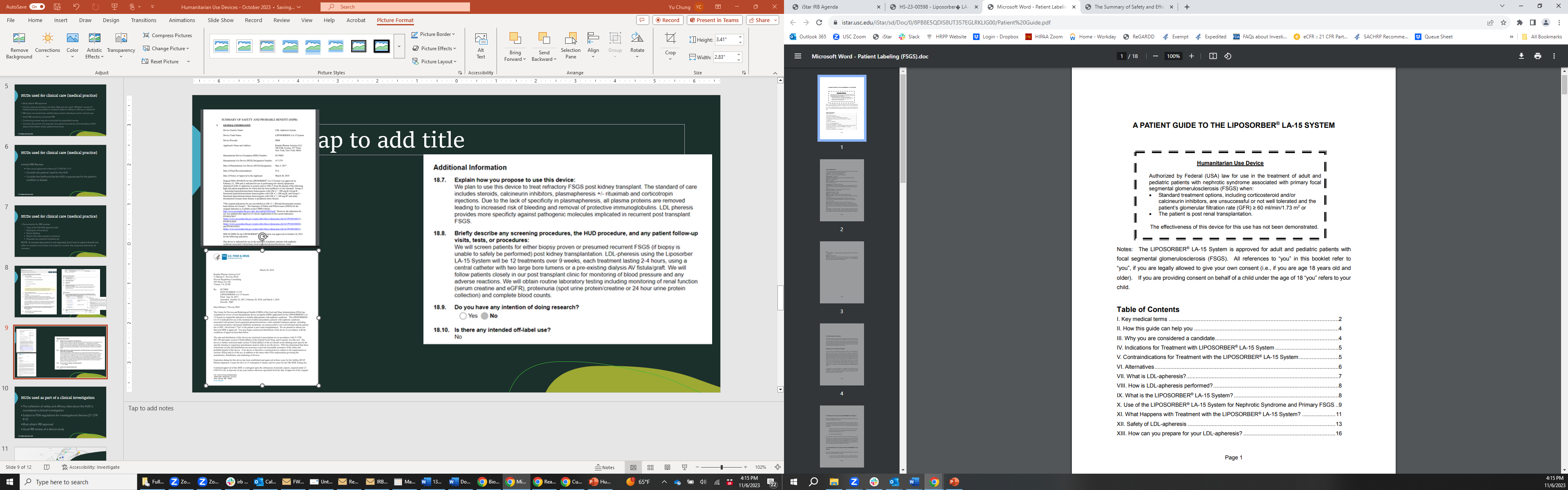 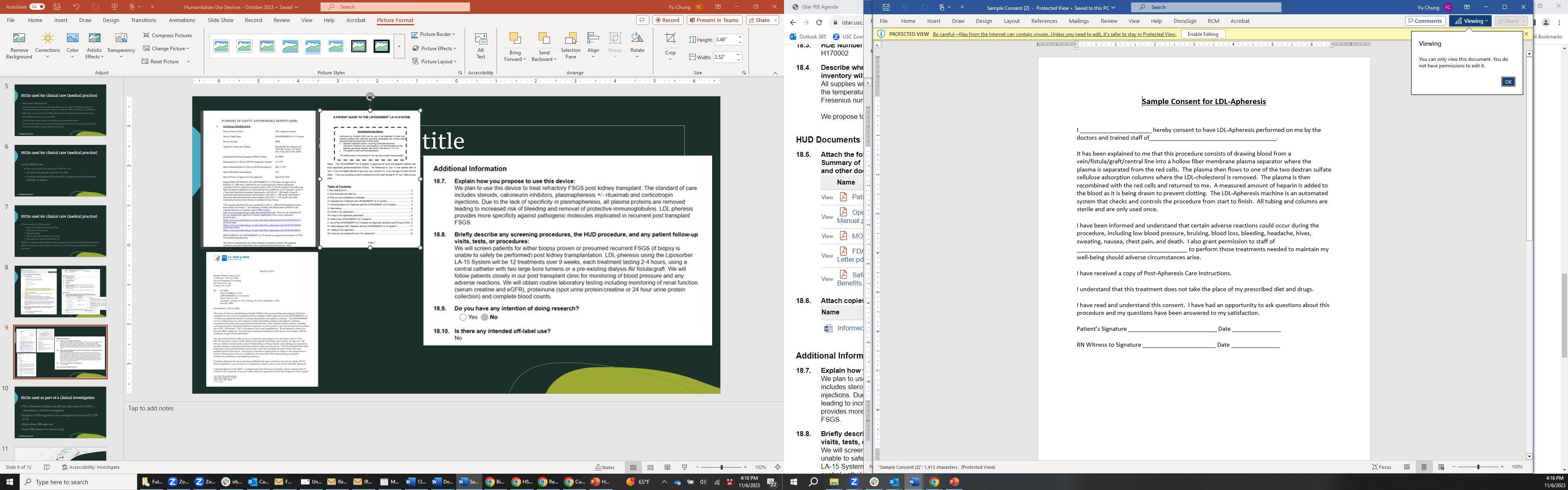 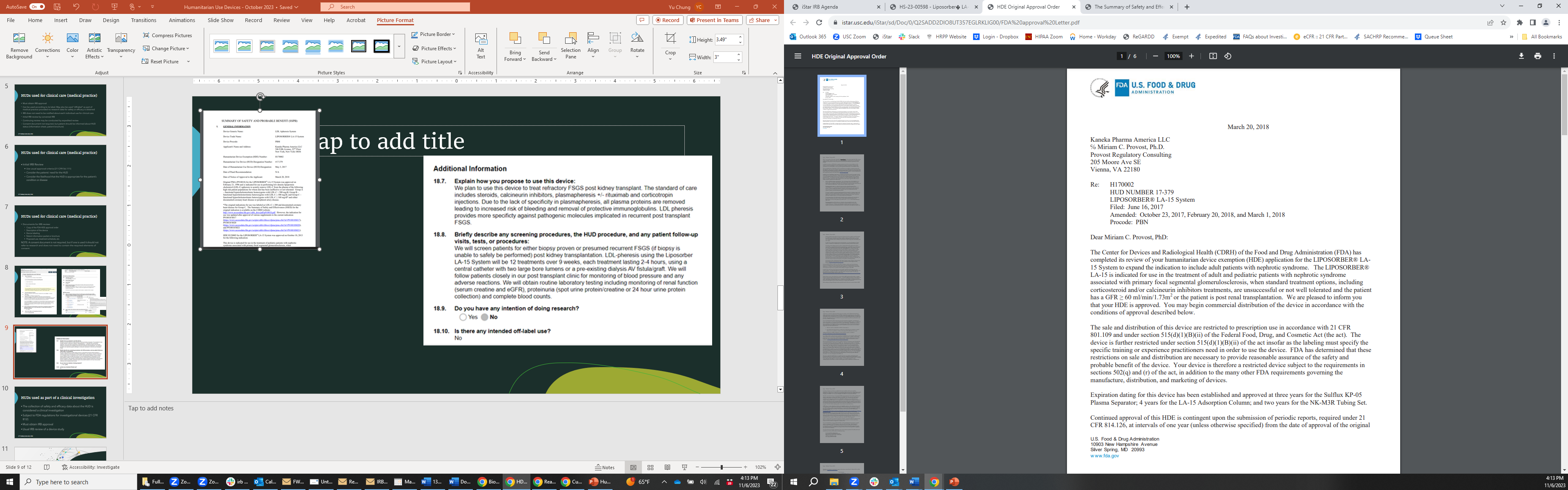 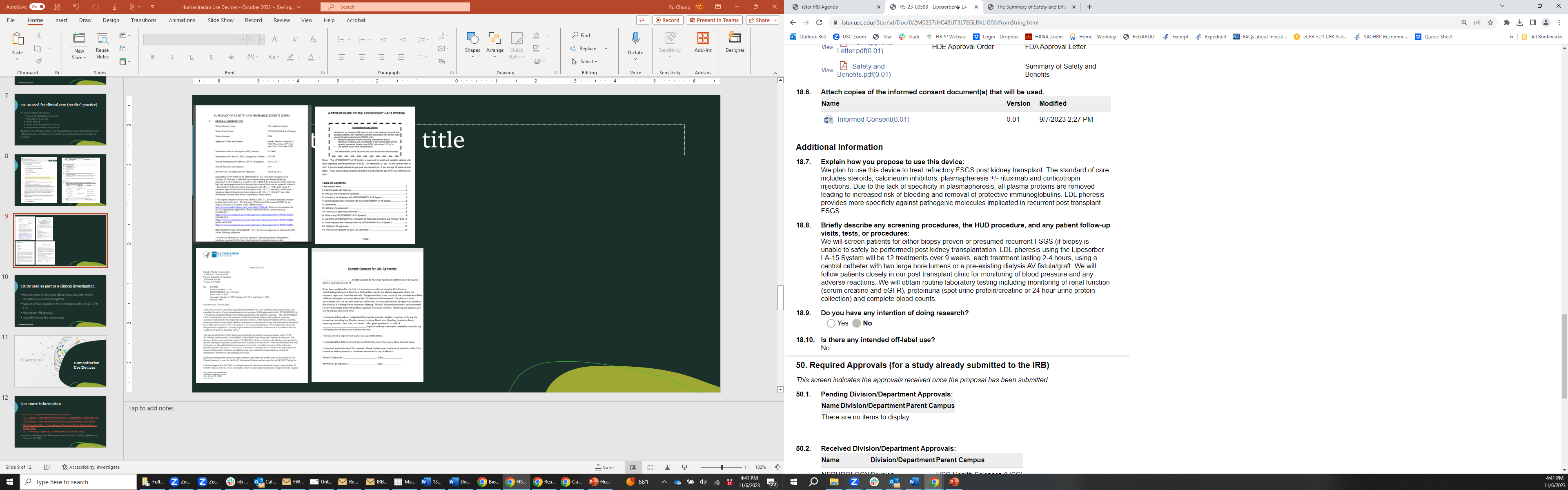 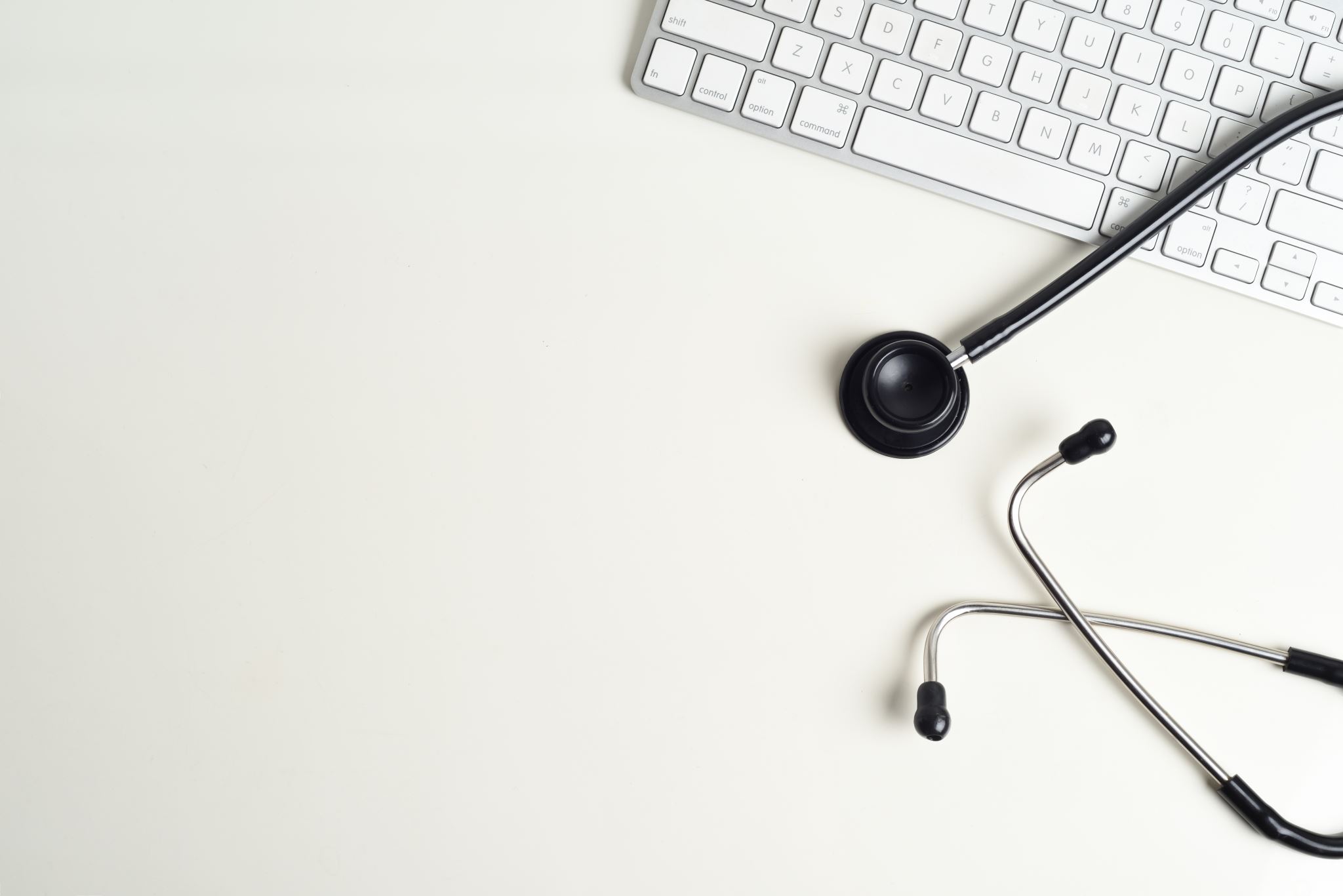 HUDs used for Clinical Care (Medical Practice)
The IRB is not required to:
Review the financial obligations of the HUD
Make a device risk determination
Make determinations for Protected or Vulnerable Populations
Apply research HIPAA authorization
Route for ancillary committee reviews
21st Century Cures Act, 2016
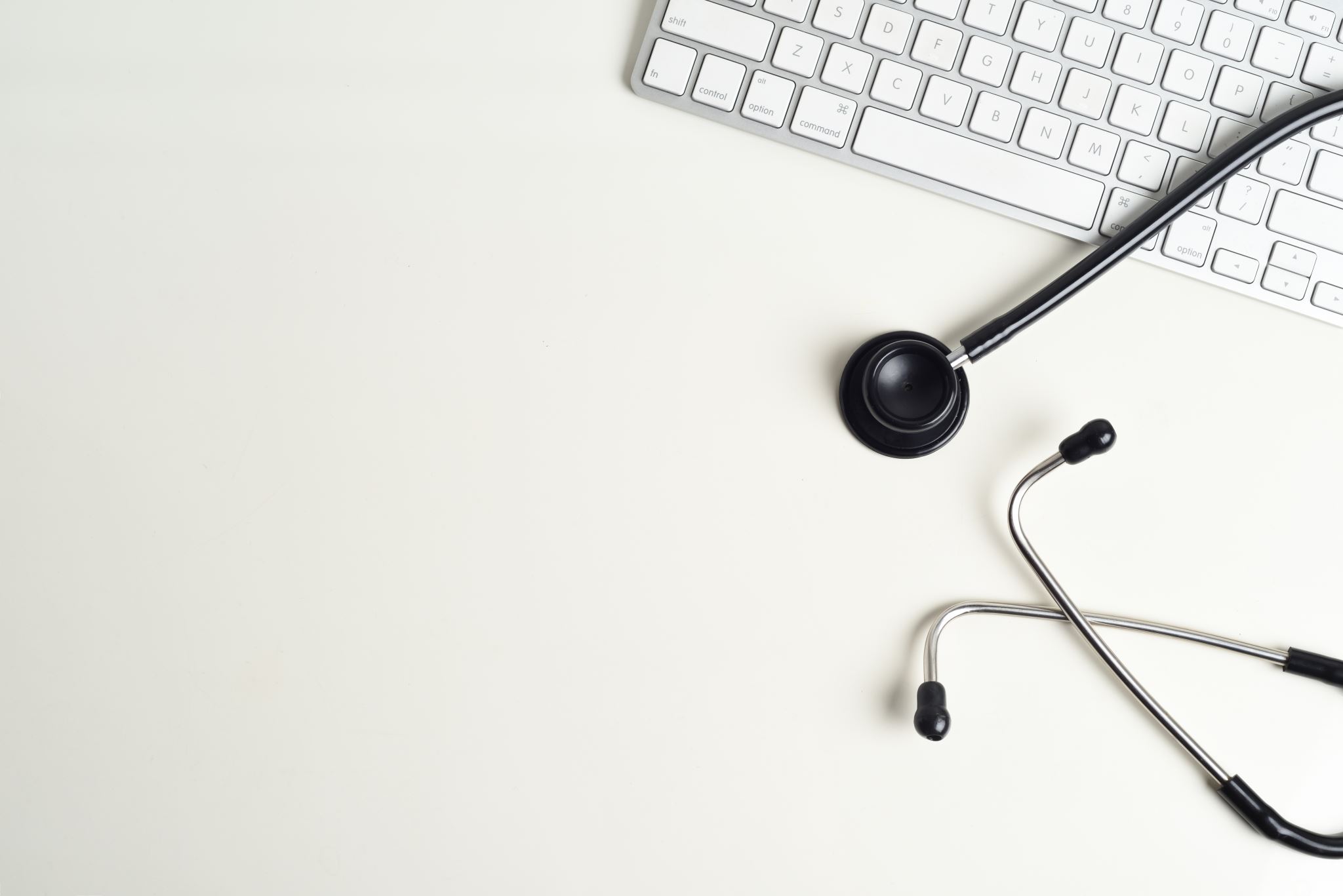 Humanitarian use devices  (clinical Investigation)
The collection of safety and efficacy data about the HUD is considered a clinical investigation
Usual IRB review of a device study
Subject to FDA regulations for investigational devices (21 CFR 812)
Must obtain IRB approval
21st Century Cures Act, 2016
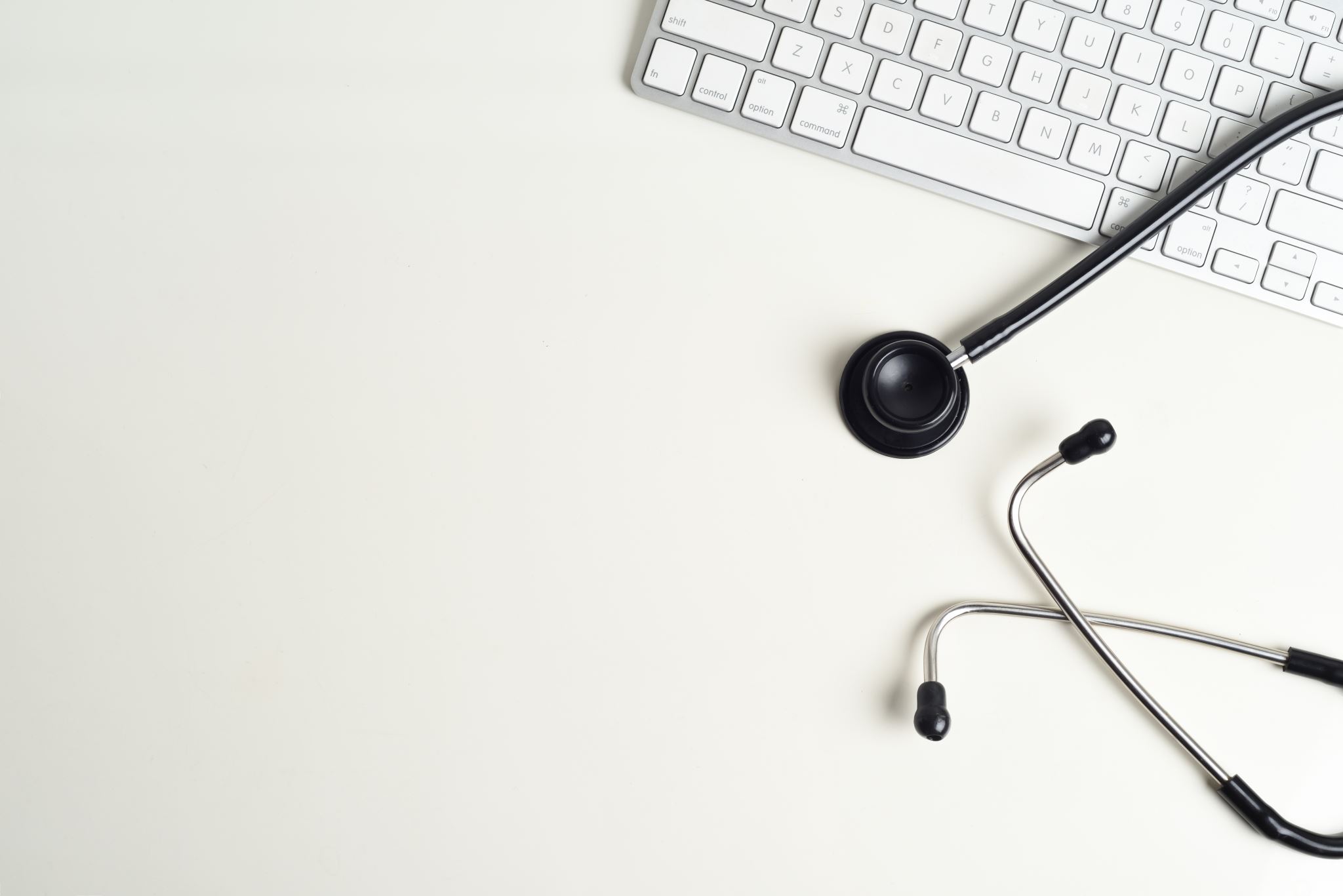 For more information
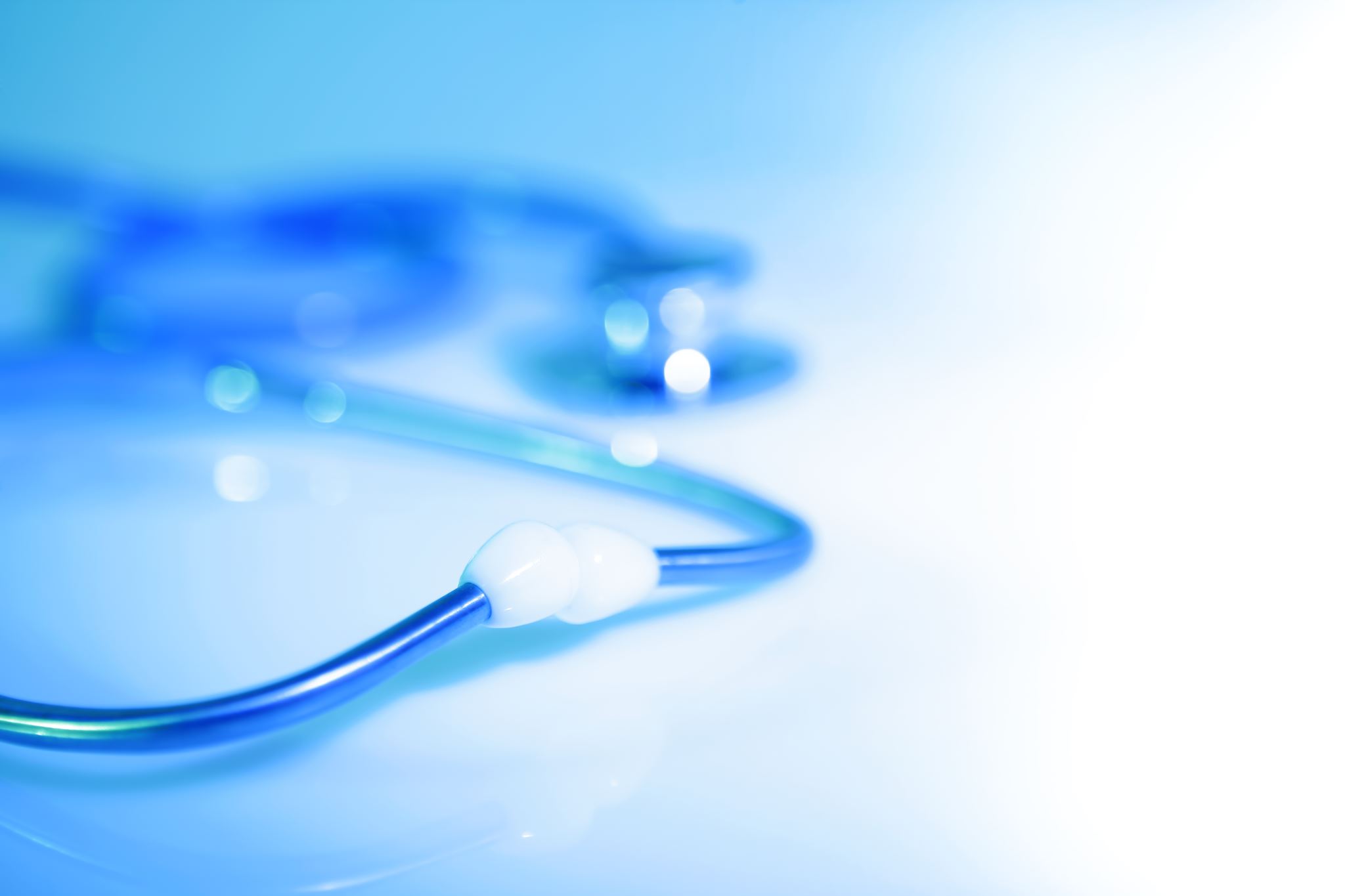 Questions?